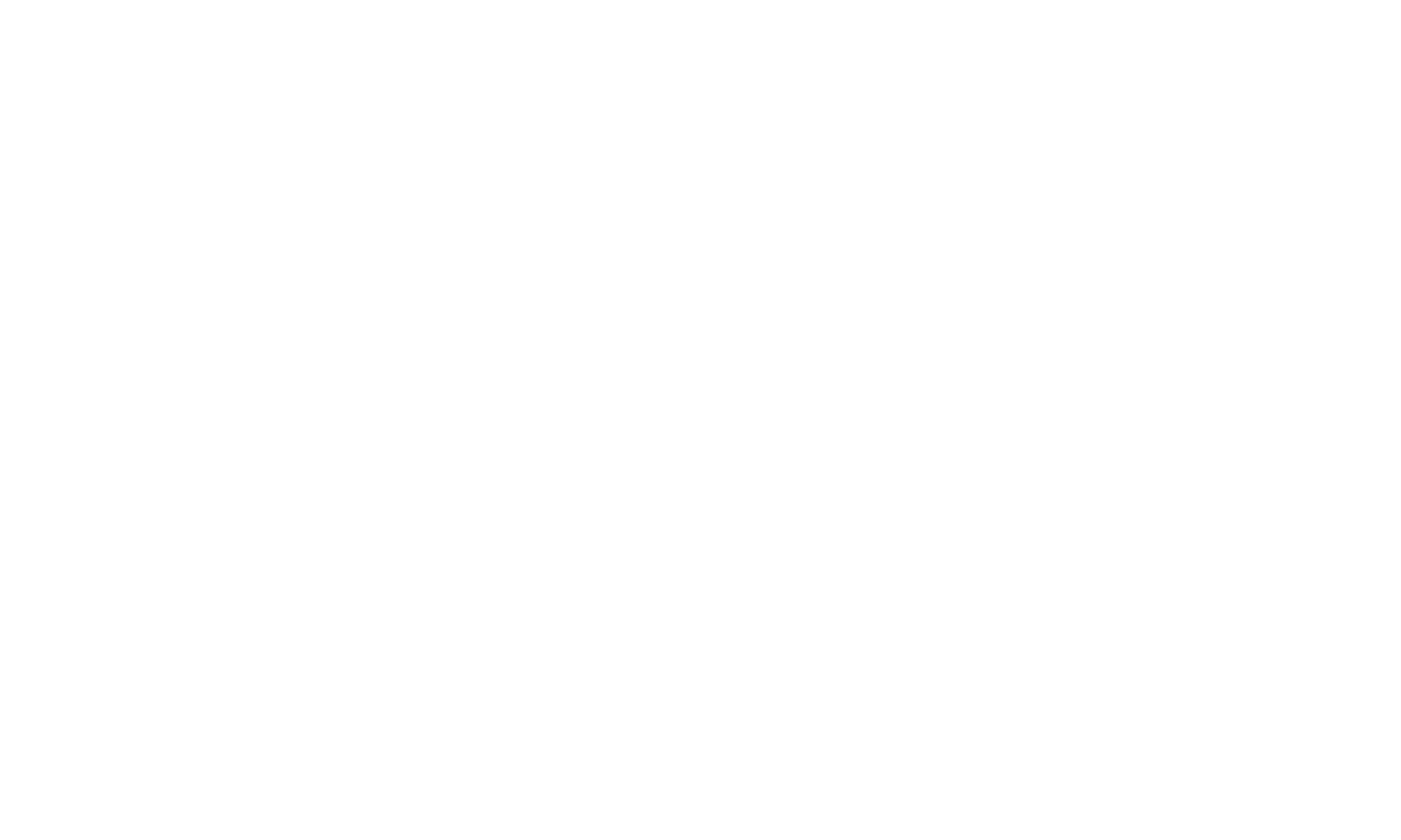 Master of Business Administration
INTERNATIONAL PROGRAM
Faculty of Management Sciences
Prince of Songkla University
SUBJECT
MBA (INTERNATIONAL)
PRESENTATION TEMPLATE
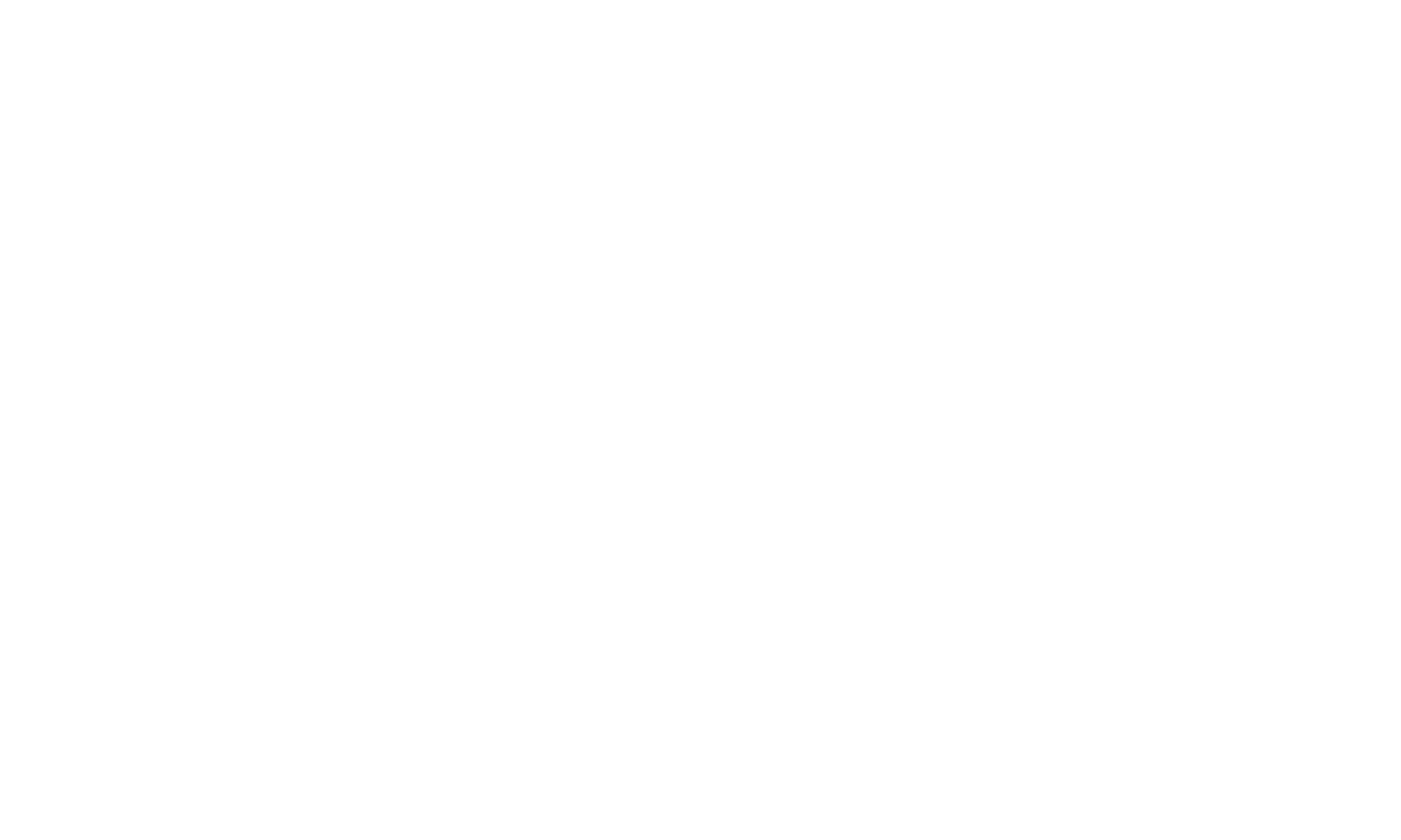 MBA (INTERNATIONAL)
PRESENTATION
TEMPLATE
Insert your detail Insert your detail Insert your detail Insert your detail Insert your detail Insert your detail Insert your detail
READ MORE
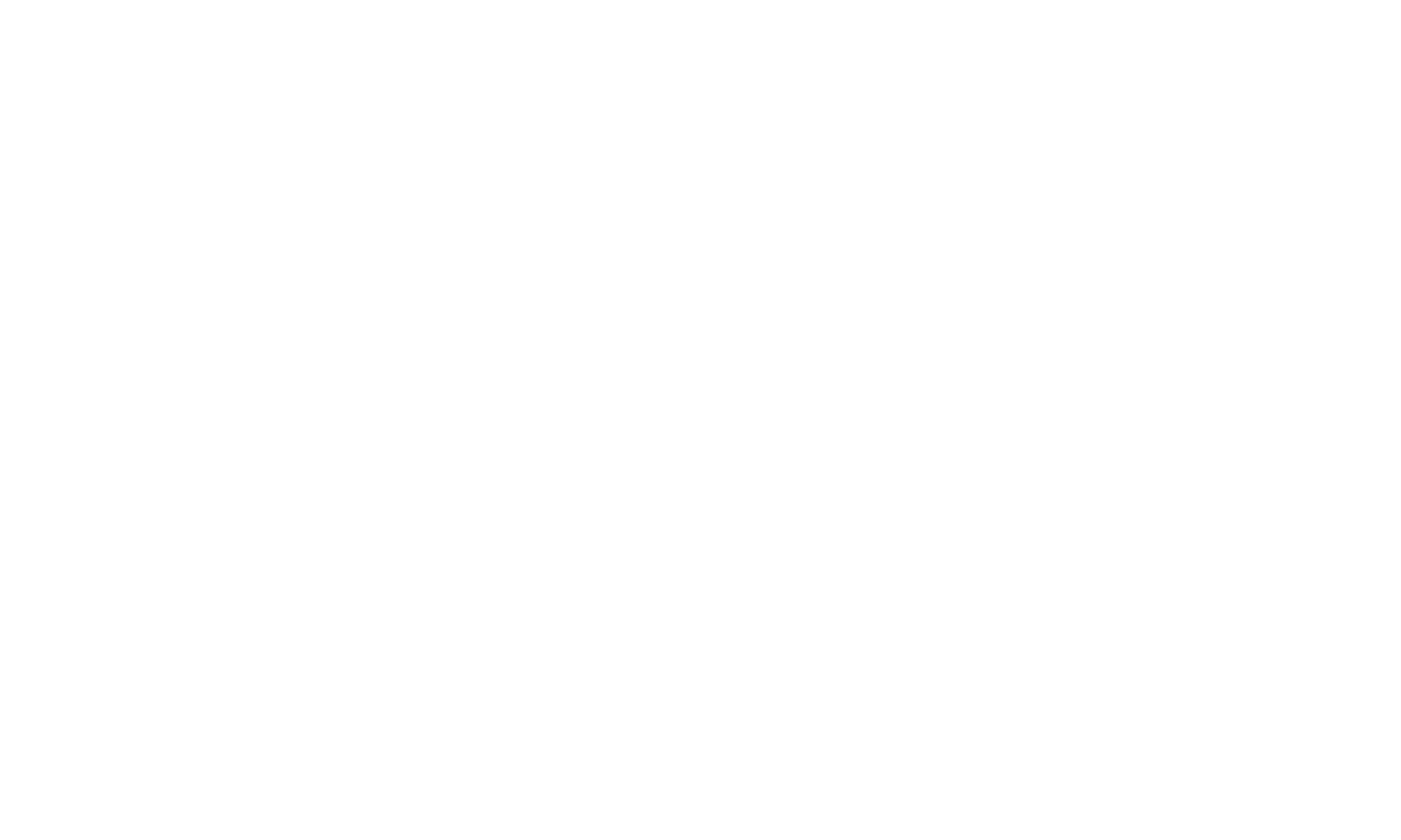 INSERT YOUR DETAIL
Insert Your
Detail/ Tagline
Insert your detail Insert your detail Insert your detail Insert your detail Insert your detail Insert your detail Insert your detail Insert your detail Insert your detail Insert your detail Insert your detail Insert your detail
INSERT YOUR DETAIL
INSERT YOUR DETAIL
INSERT YOUR DETAIL
INSERT YOUR DETAIL
INSERT YOUR DETAIL
INSERT YOUR DETAIL
387K
487K
587K
374K
366K
357K
Insert your detail Insert your detail Insert your detail Insert your detail Insert your detail
Insert your detail Insert your detail Insert your detail Insert your detail Insert your detail
Insert your detail Insert your detail Insert your detail Insert your detail Insert your detail
Insert your detail Insert your detail Insert your detail Insert your detail Insert your detail
Insert your detail Insert your detail Insert your detail Insert your detail Insert your detail
Insert your detail Insert your detail Insert your detail Insert your detail Insert your detail
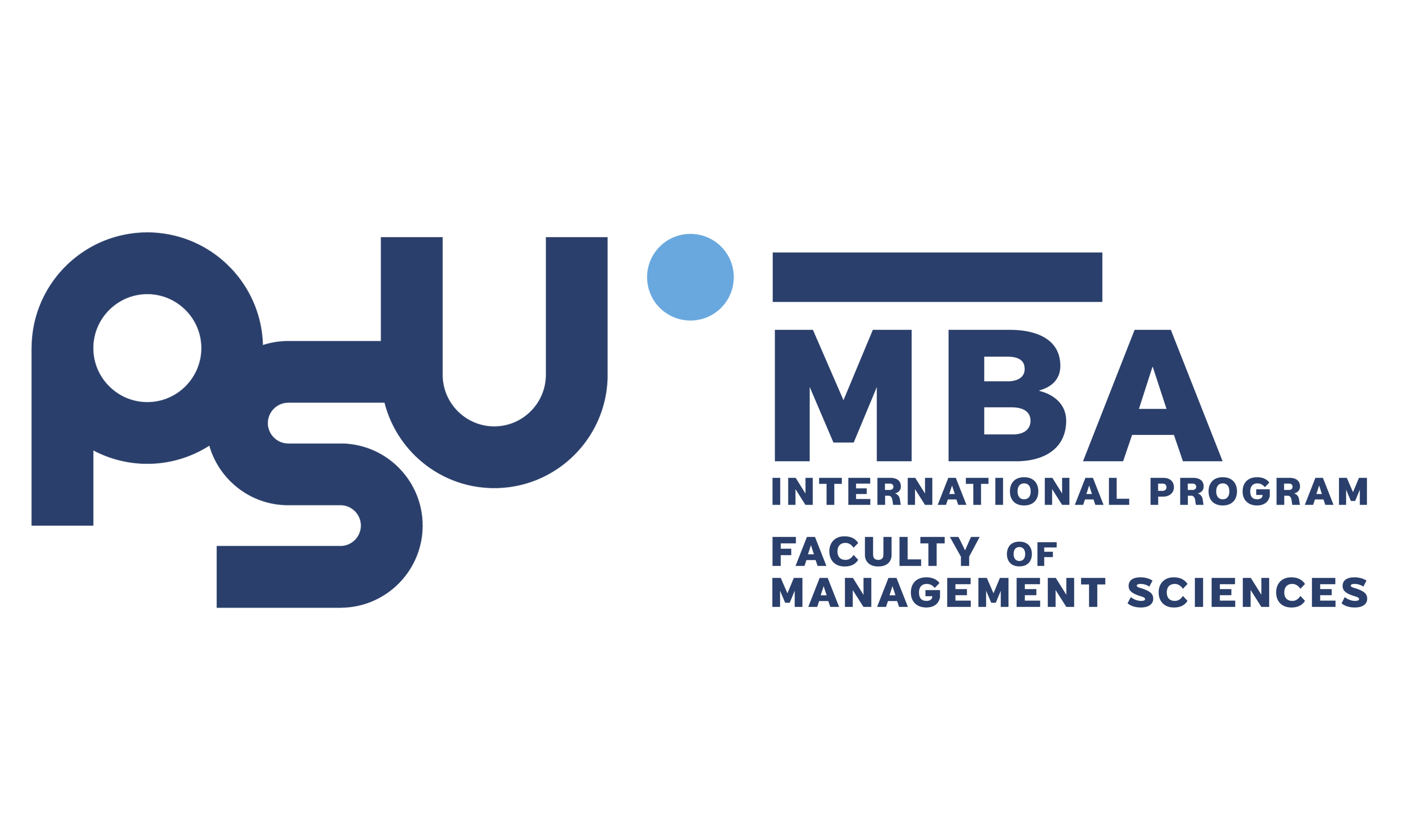 INSERT YOUR DETAIL
Insert Your
Detail/ Tagline
“Insert your detail Insert your detail Insert your detail Insert your detail Insert your detail Insert your detail Insert your detail. Insert your detail Insert your detail Insert your detail Insert your detail Insert your detail Insert your detail Insert your detail.”
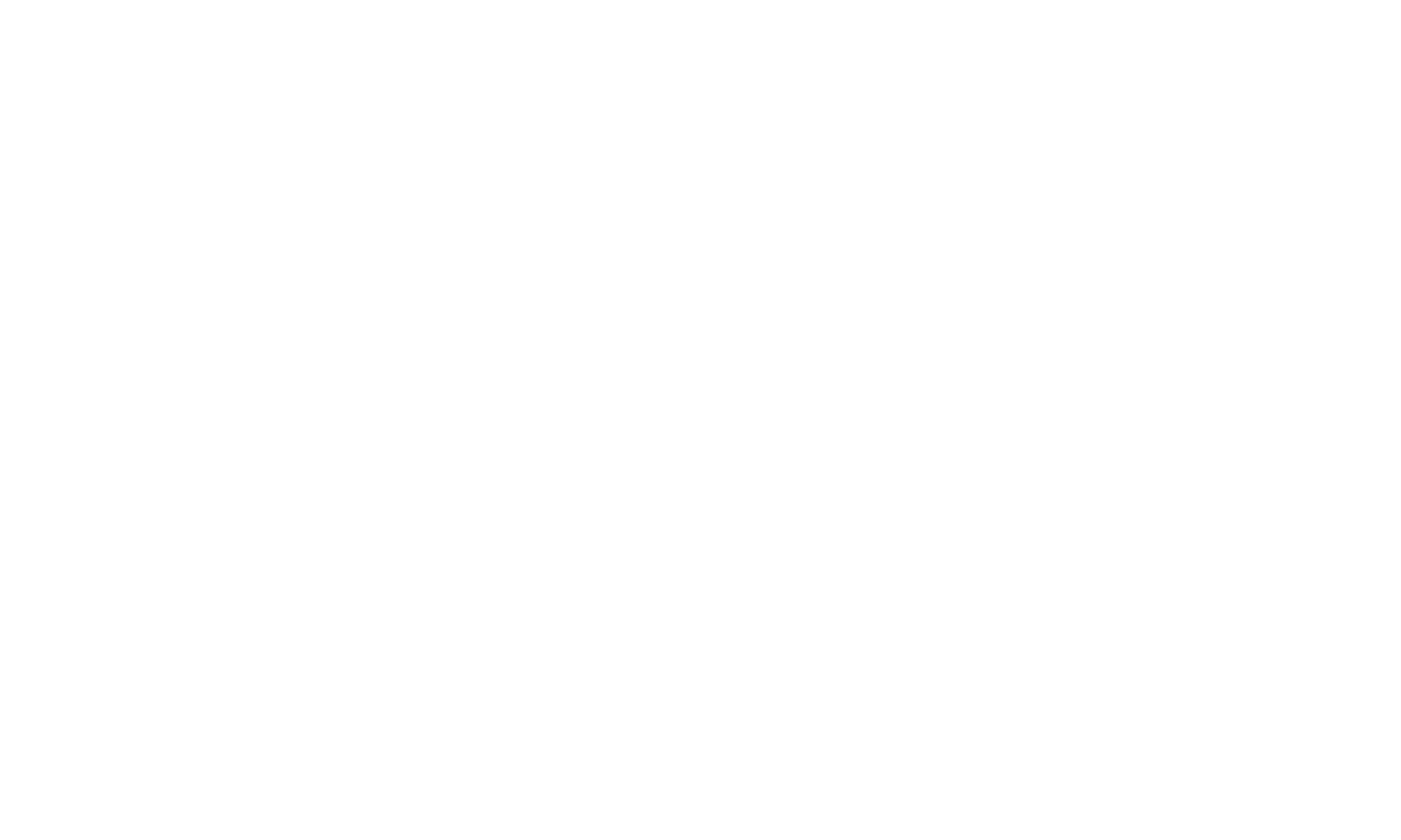 INSERT YOUR DETAIL
Insert Your Detail/ Tagline.
Insert Your
Detail/ Tagline
12 Marc 2018  12:45 PM
INSERT YOUR DETAIL
Insert your detail Insert your detail Insert your detail Insert your detail Insert your detail Insert your detail Insert your detail Insert your detail Insert your detail Insert your detail Insert your detail Insert your detail Insert your detail
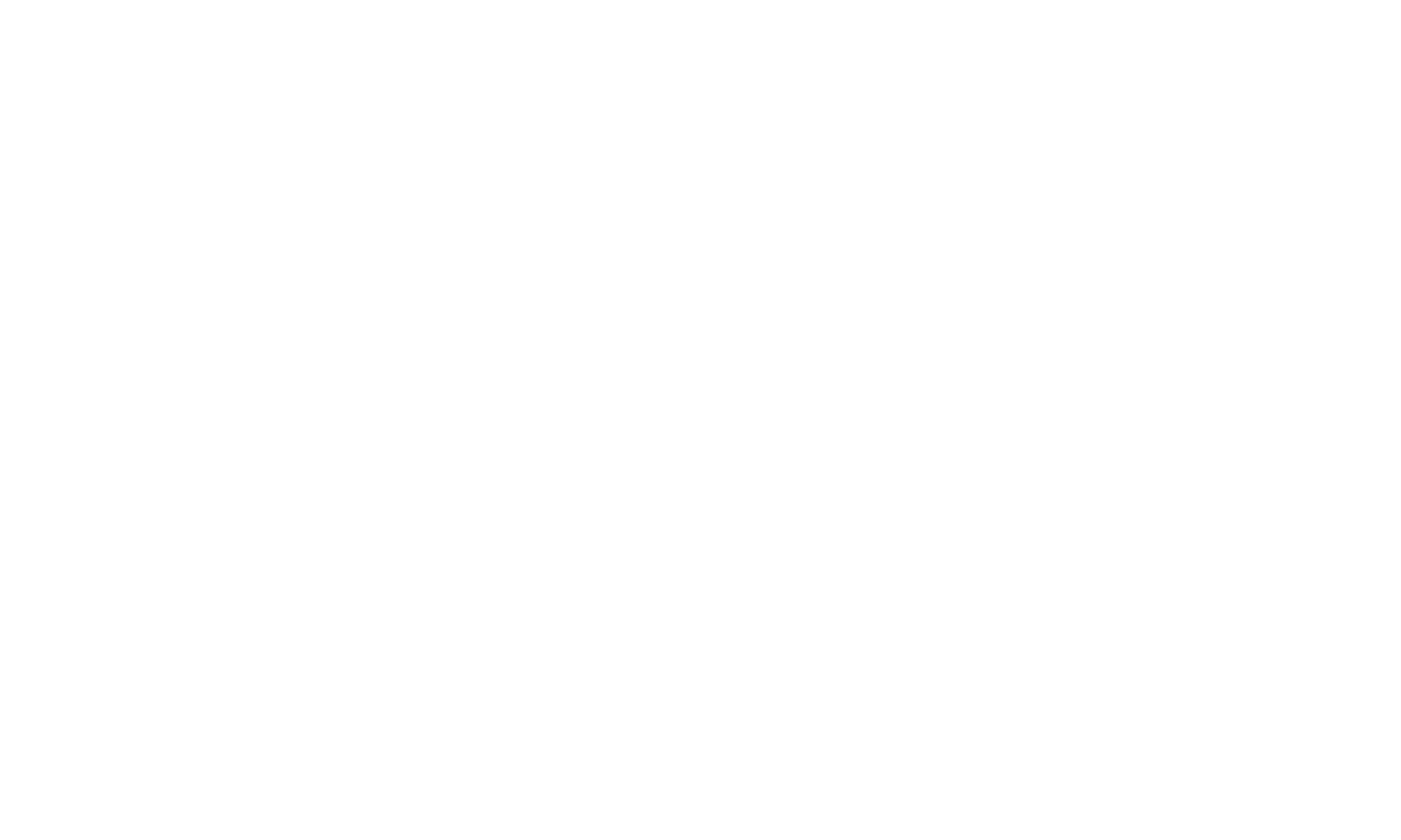 Insert Your
Detail/ Tagline
Enter Your Title
Enter Your Title
Enter Your Title
Enter Your Title
Enter Your Title
Enter Your Title
Insert your detail Insert your detail Insert your detail
Insert your detail Insert your detail Insert your detail
Insert your detail Insert your detail Insert your detail
Insert your detail Insert your detail Insert your detail
Insert your detail Insert your detail Insert your detail
Insert your detail Insert your detail Insert your detail
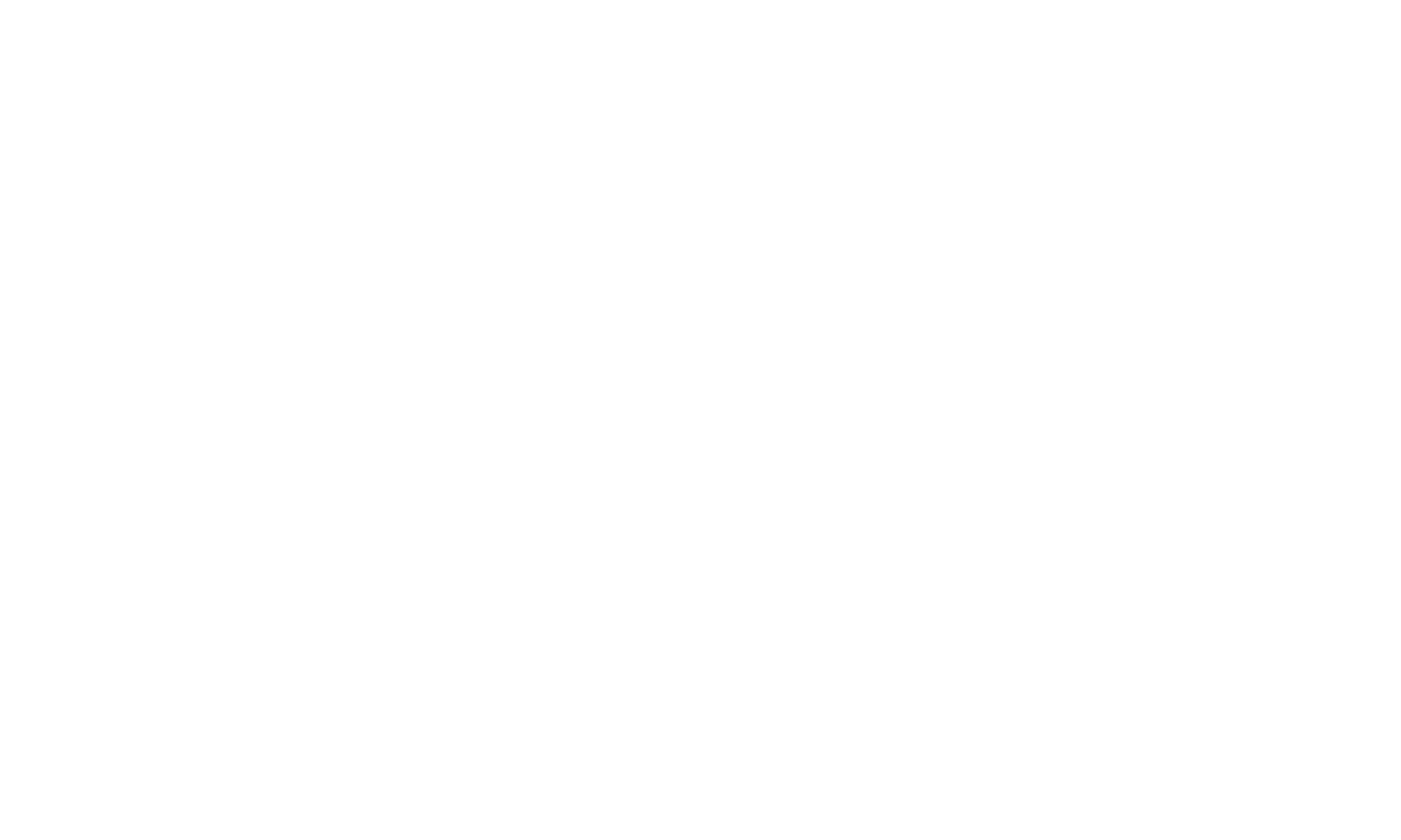 Insert Your
Detail/ Tagline
INSERT YOUR DETAIL
Insert your detail Insert your detail Insert your detail Insert your detail Insert your detail Insert your detail Insert your detail
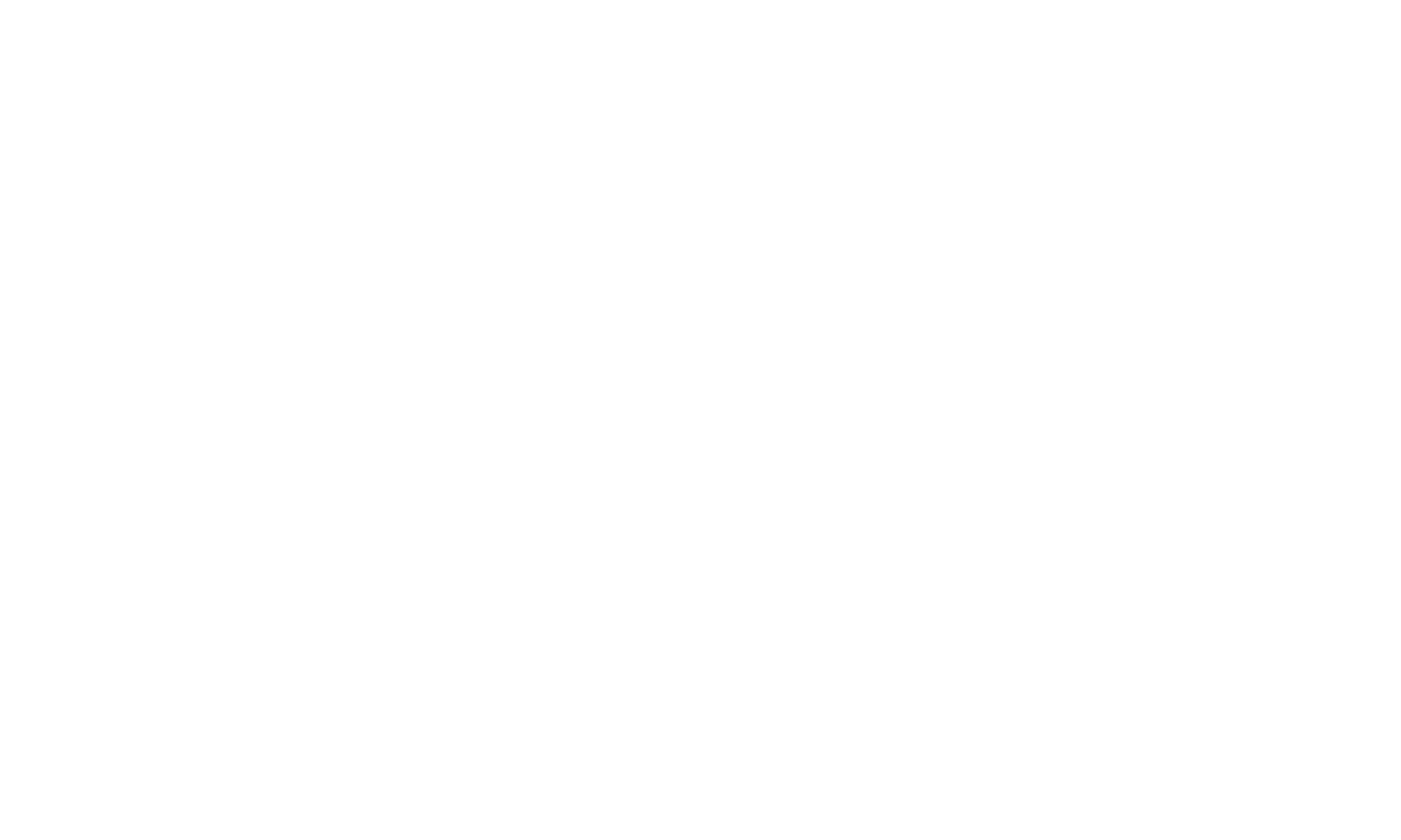 Insert Your
Detail/ Tagline
100%
Insert your detail Insert your detail Insert your detail Insert your detail Insert your detail Insert your detail Insert your detail Insert your detail Insert your detail Insert your detail
Insert your detail Insert your detail Insert your detail Insert your detail Insert your detail Insert your detail Insert your detail Insert your detail Insert your detail Insert your detail
“Insert your detail Insert your detail Insert your detail Insert your detail”
28%
Insert your detail Insert your detail Insert your detail Insert your detail
Insert Your
Detail/ Tagline
45%
45%
Insert your detail Insert your detail Insert your detail Insert your detail
Insert your detail Insert your detail Insert your detail Insert your detail
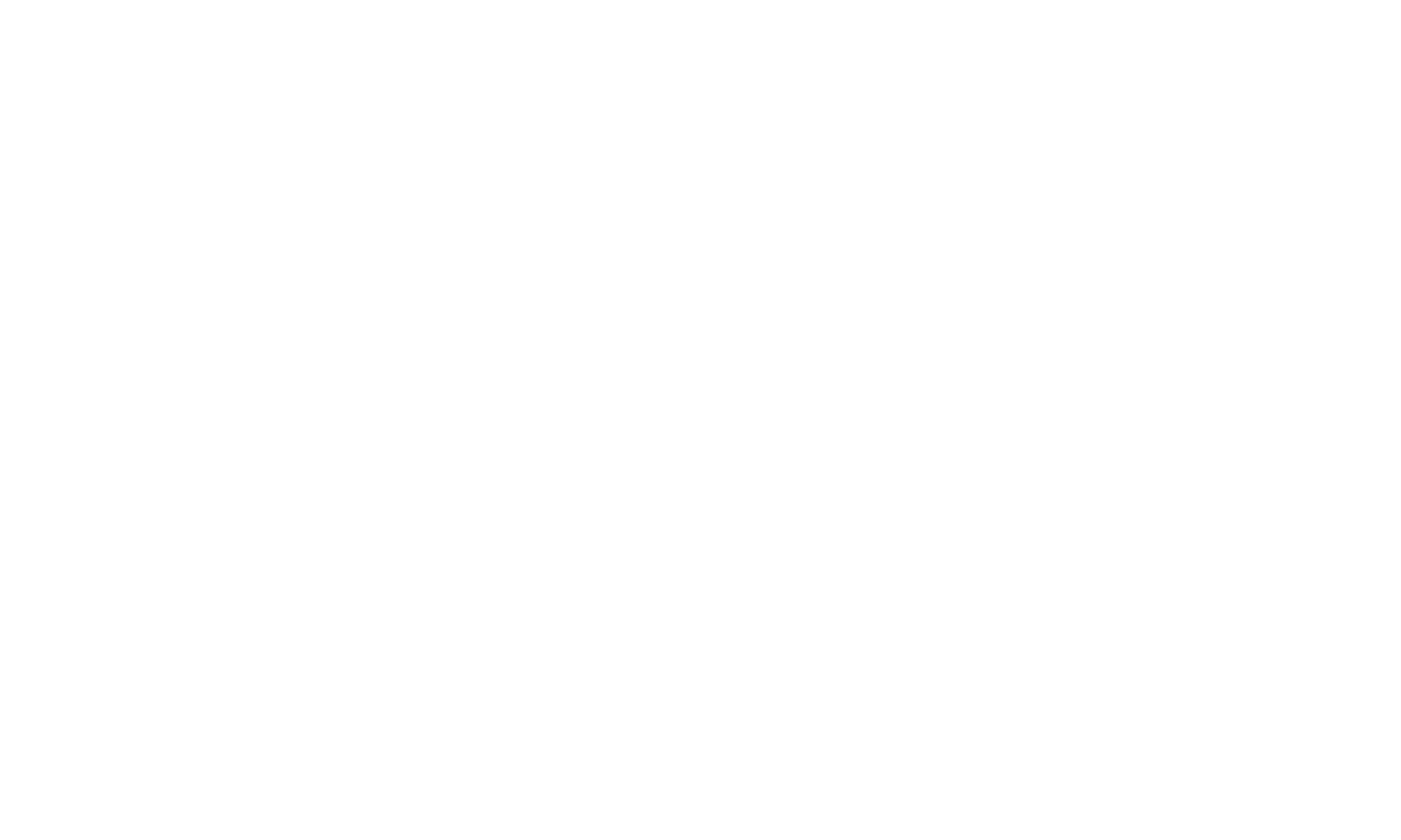 Insert Your
Detail/ Tagline
$12m
$89m
Insert your detail
Insert your detail
Insert Your
Detail/ Tagline
$67m
$45m
Insert your detail
Insert your detail
INSERT YOUR DETAIL
Insert Your
Detail/ Tagline
Enter Your Best Title Here
Insert your detail Insert your detail Insert your detail Insert your detail Insert your detail Insert your detail Insert your detail Insert your detail Insert your detail Insert your detail Insert your detail Insert your detail Insert your detail
45%
Insert your detail Insert your detail
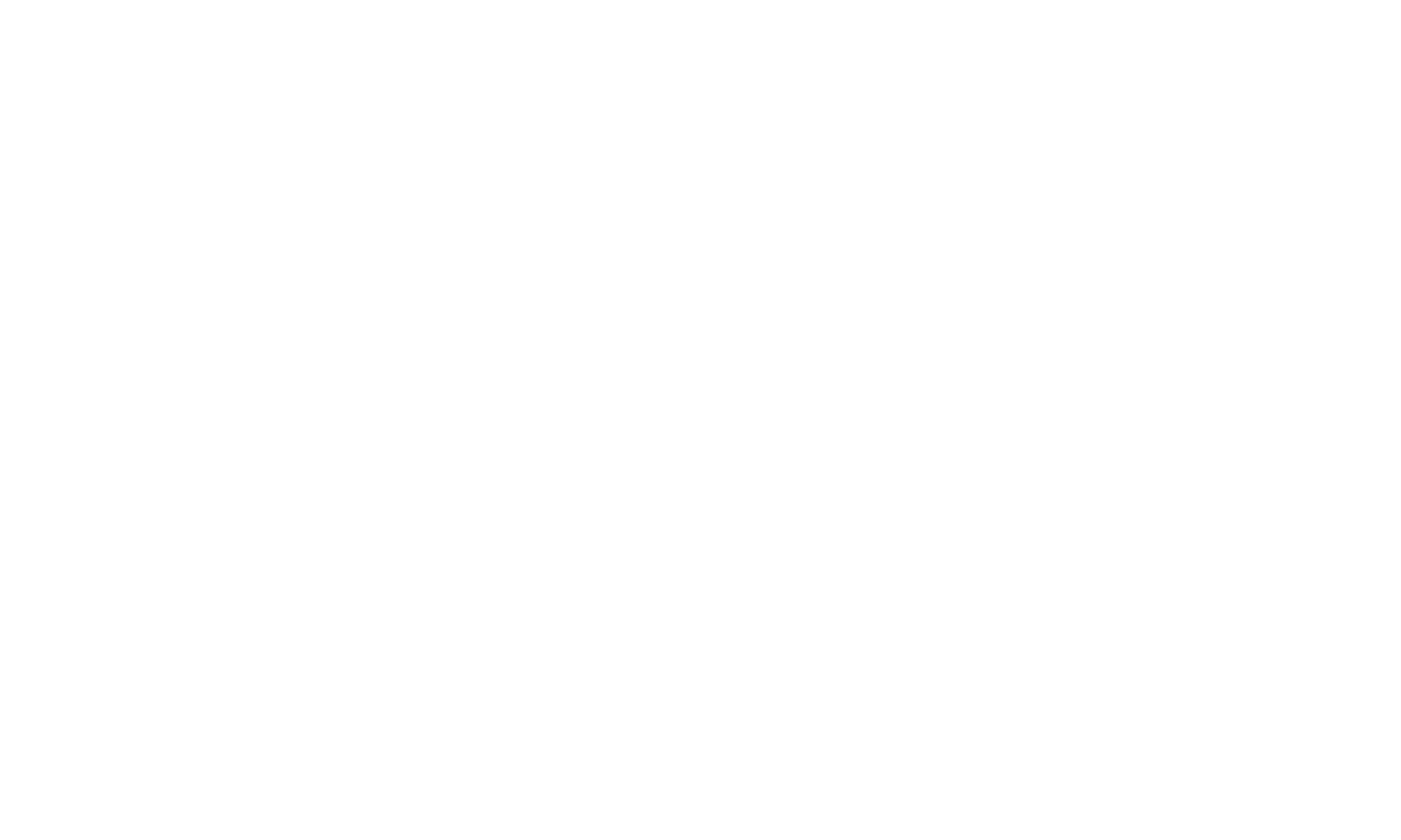 INSERT YOUR DETAIL
Insert Your
Detail/ Tagline
Insert your detail
Insert your detail
Insert your detail
Insert your detail
Insert your detail Insert your detail Insert your detail Insert your detail Insert your detail
Insert your detail Insert your detail Insert your detail Insert your detail Insert your detail
Insert your detail Insert your detail Insert your detail Insert your detail Insert your detail
Insert your detail Insert your detail Insert your detail Insert your detail Insert your detail
INSERT YOUR DETAIL
INSERT YOUR DETAIL
Insert your detail
Insert your detail
Insert your detail
Insert your detail
Insert your detail Insert your detail Insert your detail Insert your detail Insert your detail
Insert your detail Insert your detail Insert your detail Insert your detail Insert your detail
Insert your detail Insert your detail Insert your detail Insert your detail Insert your detail
Insert your detail Insert your detail Insert your detail Insert your detail Insert your detail
INSERT YOUR DETAIL
INSERT YOUR DETAIL
“MBA (INTERNATIONAL)
PRESENTATION
TEMPLATE”
Insert your detail
Insert your detail
Insert your detail
Insert your detail Insert your detail Insert your detail
Insert your detail Insert your detail Insert your detail
Insert your detail Insert your detail Insert your detail
INSERT YOUR DETAIL
Insert Your
Detail/ Tagline
“Insert your detail Insert your detail Insert your detail Insert your detail Insert your detail Insert your detail Insert your detail Insert your detail Insert your detail Insert your detail.”
INSERT YOUR DETAIL
2016
Insert your detail Insert your detail Insert your detail Insert your detail Insert your detail Insert your detail Insert your detail Insert your detail Insert your detail
Insert your detail Insert your detail
17 Nov 2019  12:45 PM
2017
Insert your detail Insert your detail
17 Nov 2019  12:45 PM
INSERT YOUR DETAIL
INSERT YOUR DETAIL
2018
Insert your detail Insert your detail Insert your detail Insert your detail Insert your detail Insert your detail Insert your detail Insert your detail Insert your detail
Insert your detail Insert your detail Insert your detail Insert your detail Insert your detail Insert your detail Insert your detail Insert your detail Insert your detail
Insert your detail Insert your detail
17 Nov 2019  12:45 PM
2019
Insert your detail Insert your detail
12 Nov 2018  12:45 PM
“Insert your detail Insert your detail Insert your detail Insert your detail Insert your detail Insert your detail Insert your detail Insert your detail Insert your detail Insert your detail.”
INSERT YOUR DETAIL
Insert your detail Insert your detail Insert your detail Insert your detail Insert your detail Insert your detail Insert your detail Insert your detail Insert your detail
Insert your detail
INSERT YOUR DETAIL
Insert Your Detail/ Tagline
$34m
$46m
Insert your detail Insert your detail Insert your detail Insert your detail
Insert your detail Insert your detail Insert your detail Insert your detail
Insert your detail
Insert your detail
Insert your detail Insert your detail Insert your detail Insert your detail Insert your detail Insert your detail
Insert your detail Insert your detail Insert your detail Insert your detail Insert your detail Insert your detail
Your Title
Your Title
Your Title
Your Title
Your Title
Your Title
$57
$55
$27
$50
$37
$77
Insert your detail
Insert your detail
Insert your detail
Insert your detail
Insert your detail
Insert your detail
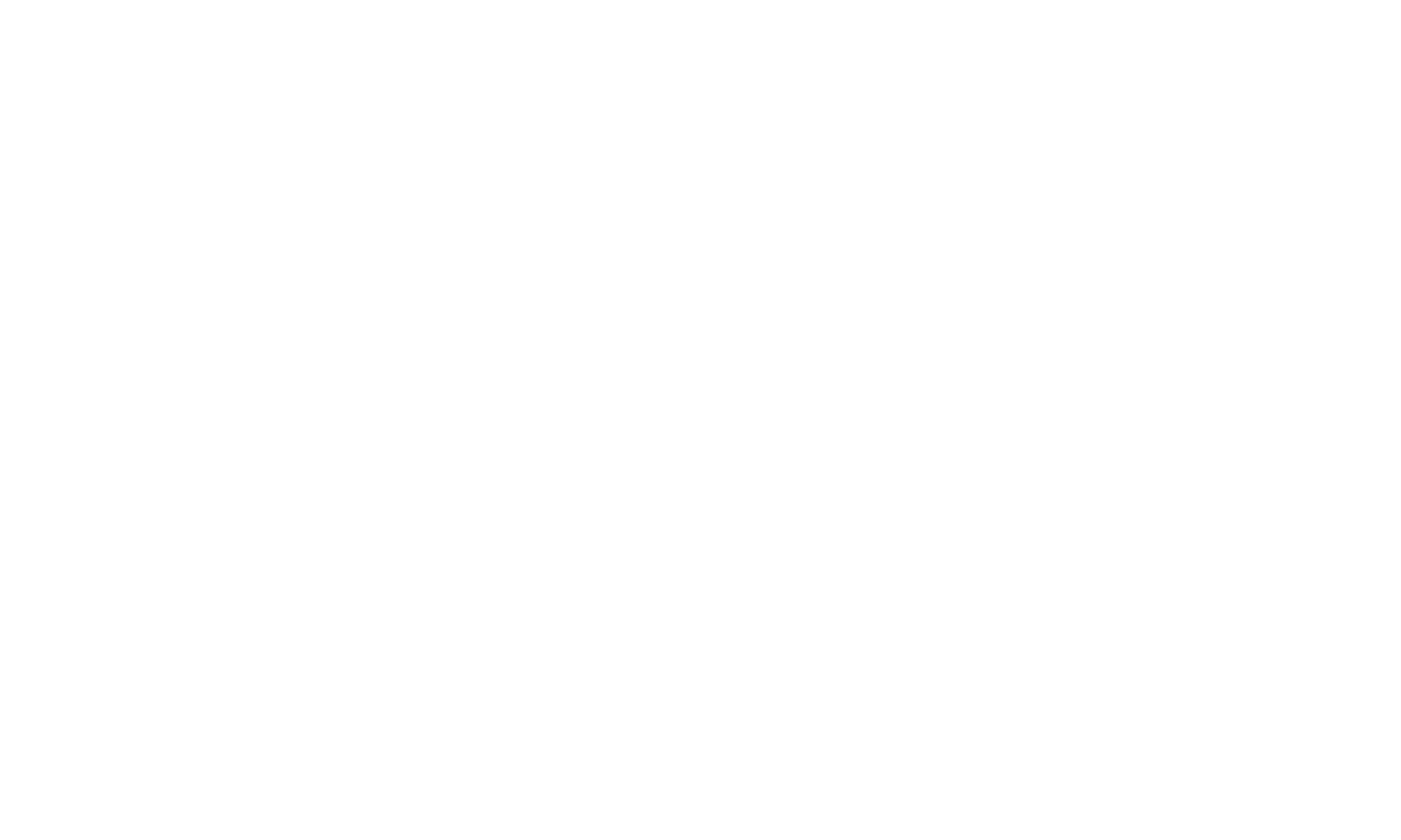 22
Insert your detail Insert your detail
August
Insert your detail Insert your detail Insert your detail Insert your detail Insert your detail Insert your detail Insert your detail Insert your detail Insert your detail Insert your detail Insert your detail Insert your detail Insert your detail Insert your detail
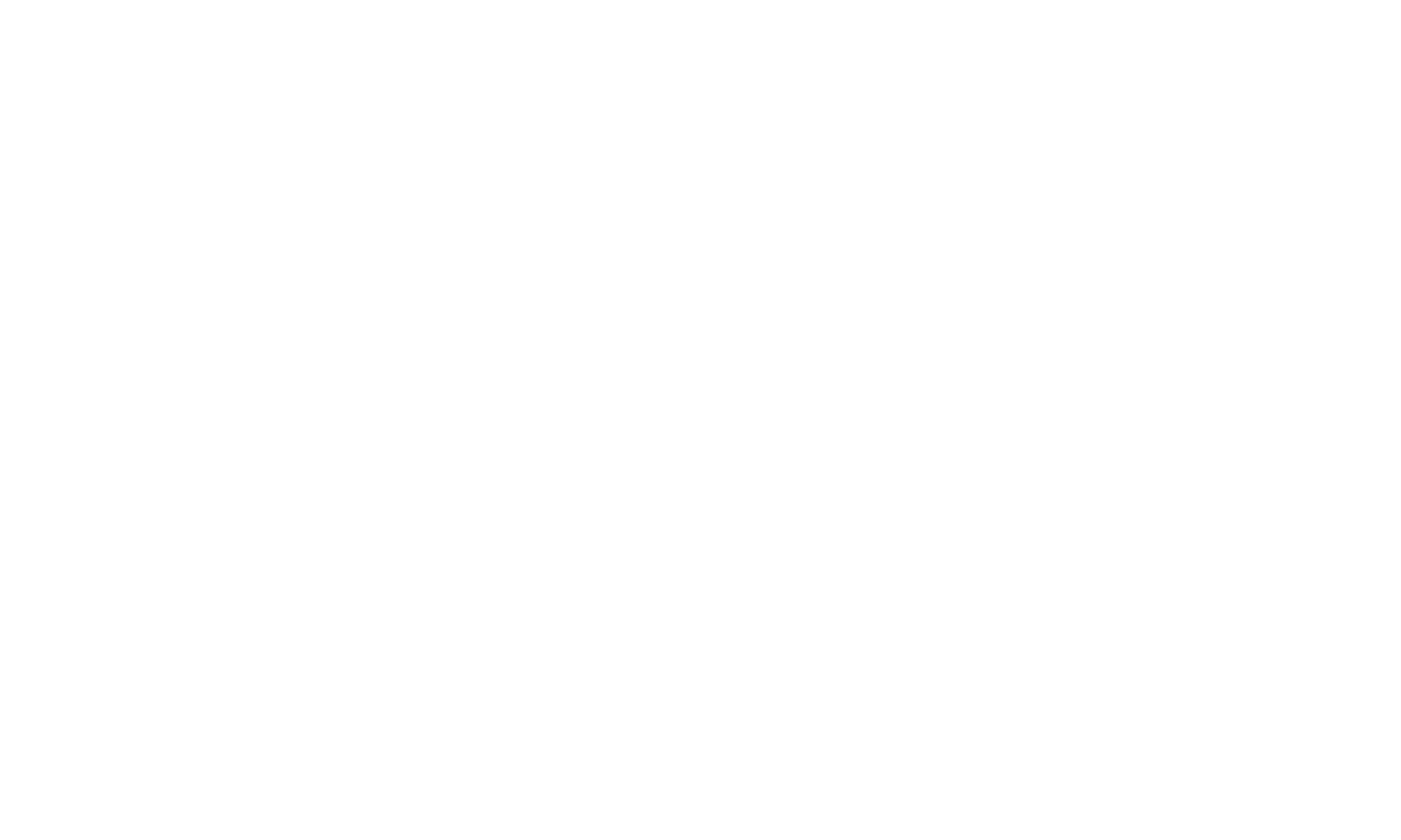 INSERT YOUR DETAIL
Insert your detail
Insert your detail
60%
70%
Insert Your Detail/ Tagline
Insert your detail Insert your detail Insert your detail Insert your detail Insert your detail Insert your detail Insert your detail Insert your detail Insert your detail Insert your detail Insert your detail Insert your detail
55%
55%
INSERT YOUR DETAIL
Insert Your Detail/ Tagline
Insert your detail
Insert your detail
Insert your detail
Insert your detail
Insert your detail
Insert your detail
Insert your detail Insert your detail Insert your detail Insert your detail
Insert your detail Insert your detail Insert your detail Insert your detail
Insert your detail Insert your detail Insert your detail Insert your detail
INSERT YOUR DETAIL
Insert Your Detail/ Tagline
Insert your detail
Insert your detail
Insert your detail Insert your detail Insert your detail Insert your detail
Insert your detail
Insert your detail
Insert your detail
Insert your detail
Insert your detail Insert your detail Insert your detail Insert your detail
Insert your detail Insert your detail Insert your detail Insert your detail
INSERT YOUR DETAIL
Insert Your Detail/ Tagline
Insert your detail
Insert your detail
Insert your detail
Insert your detail
Insert your detail
Insert your detail
Insert your detail Insert your detail Insert your detail Insert your detail
Insert your detail Insert your detail Insert your detail Insert your detail
Insert your detail Insert your detail Insert your detail Insert your detail
Insert your detail Insert your detail Insert your detail Insert your detail Insert your detail Insert your detail Insert your detail Insert your detail
Insert your detail Insert your detail Insert your detail Insert your detail Insert your detail Insert your detail Insert your detail Insert your detail
INSERT YOUR DETAIL
Insert Your Detail/ Tagline
01
02
Detail/ Tagline
DETAIL
DETAIL
Insert your detail Insert your detail Insert your detail Insert your detail Insert your detail Insert your detail Insert your detail Insert your detail
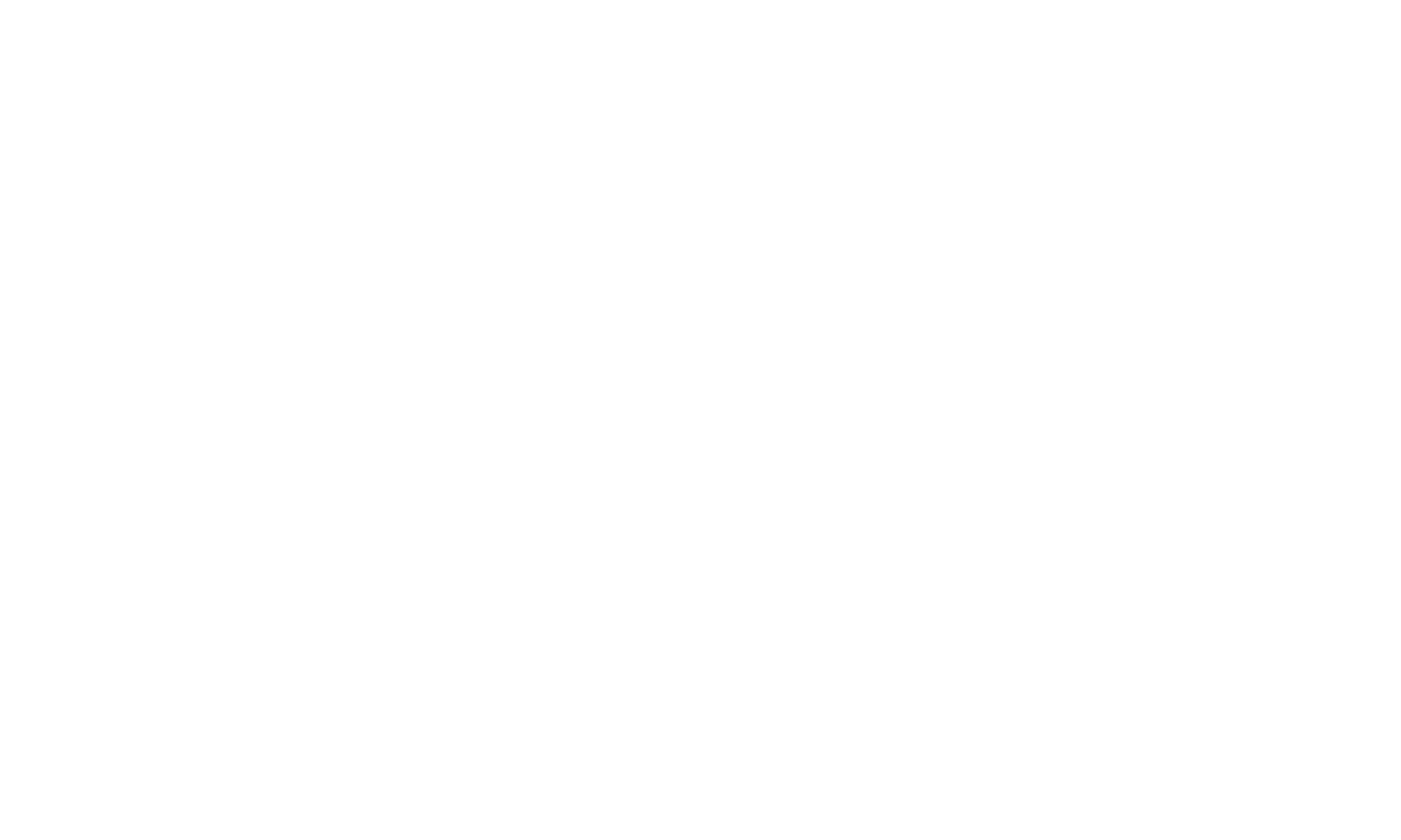 Insert your detail Insert your detail Insert your detail Insert your detail Insert your detail Insert your detail Insert your detail Insert your detail
Insert your detail Insert your detail Insert your detail Insert your detail Insert your detail Insert your detail Insert your detail Insert your detail
03
04
Detail/ Tagline
DETAIL
DETAIL
Insert your detail Insert your detail Insert your detail Insert your detail Insert your detail Insert your detail Insert your detail Insert your detail
“Insert your detail Insert your detail Insert your detail Insert your detail Insert your detail Insert your detail Insert your detail Insert your detail Insert your detail Insert your detail.”
Insert your detail
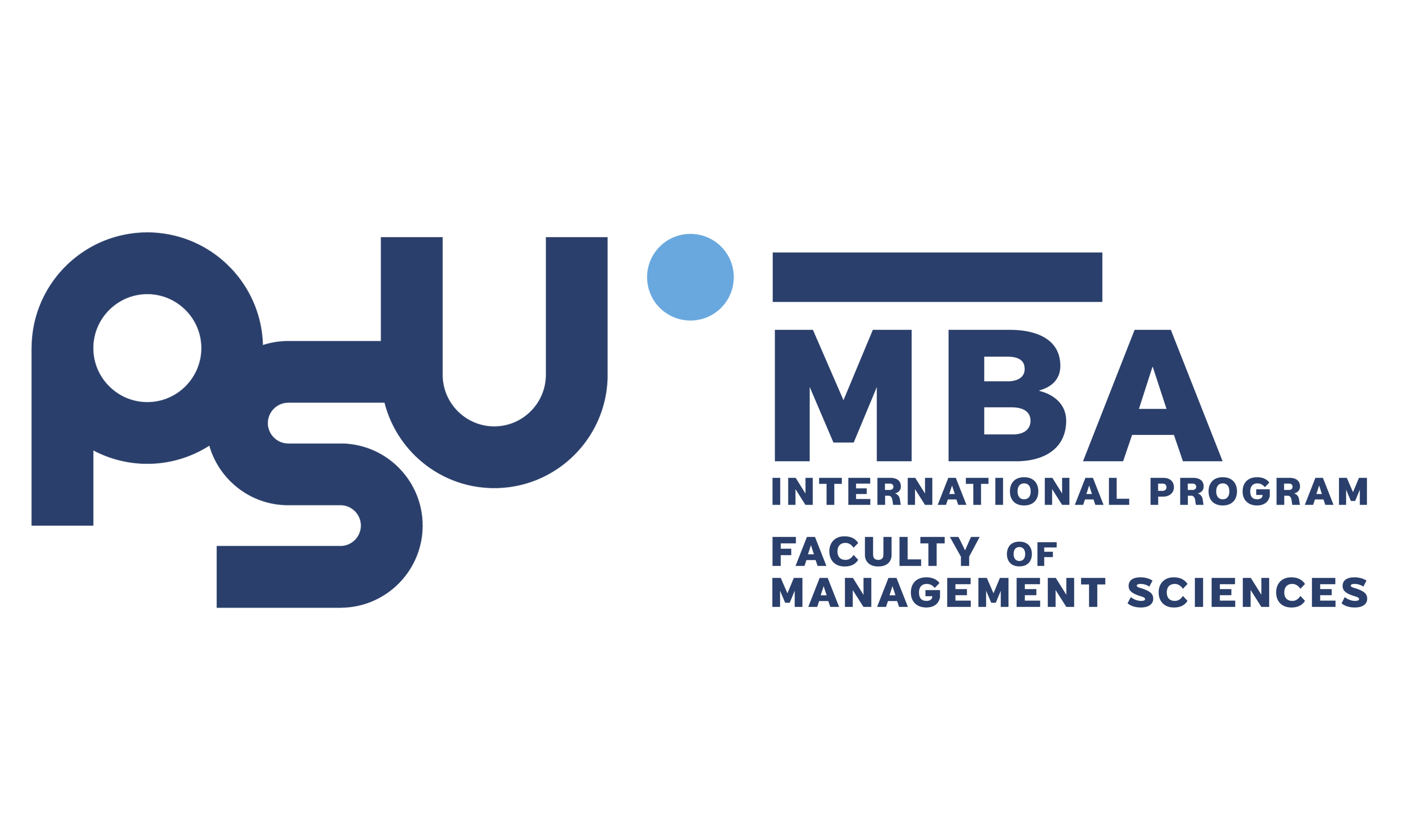 22
Insert your detail
August
Insert your detail
Insert your detail
Insert your detail Insert your detail Insert your detail Insert your detail Insert your detail Insert your detail Insert your detail Insert your detail Insert your detail Insert your detail Insert your detail Insert your detail Insert your detail
Insert your detail Insert your detail Insert your detail
Insert your detail Insert your detail Insert your detail
Insert your detail
Insert your detail
Insert your detail Insert your detail Insert your detail
Insert your detail Insert your detail Insert your detail
INSERT YOUR DETAIL
Insert Your Detail/ Tagline
Insert your detail
Insert your detail Insert your detail Insert your detail Insert your detail
detail
“Insert your detail Insert your detail Insert your detail Insert your detail Insert your detail Insert your detail Insert your detail Insert your detail”
“Insert your detail Insert your detail Insert your detail Insert your detail Insert your detail Insert your detail Insert your detail Insert your detail”
“Insert your detail Insert your detail Insert your detail Insert your detail Insert your detail Insert your detail Insert your detail Insert your detail”
Insert your detail
Insert your detail
Insert your detail
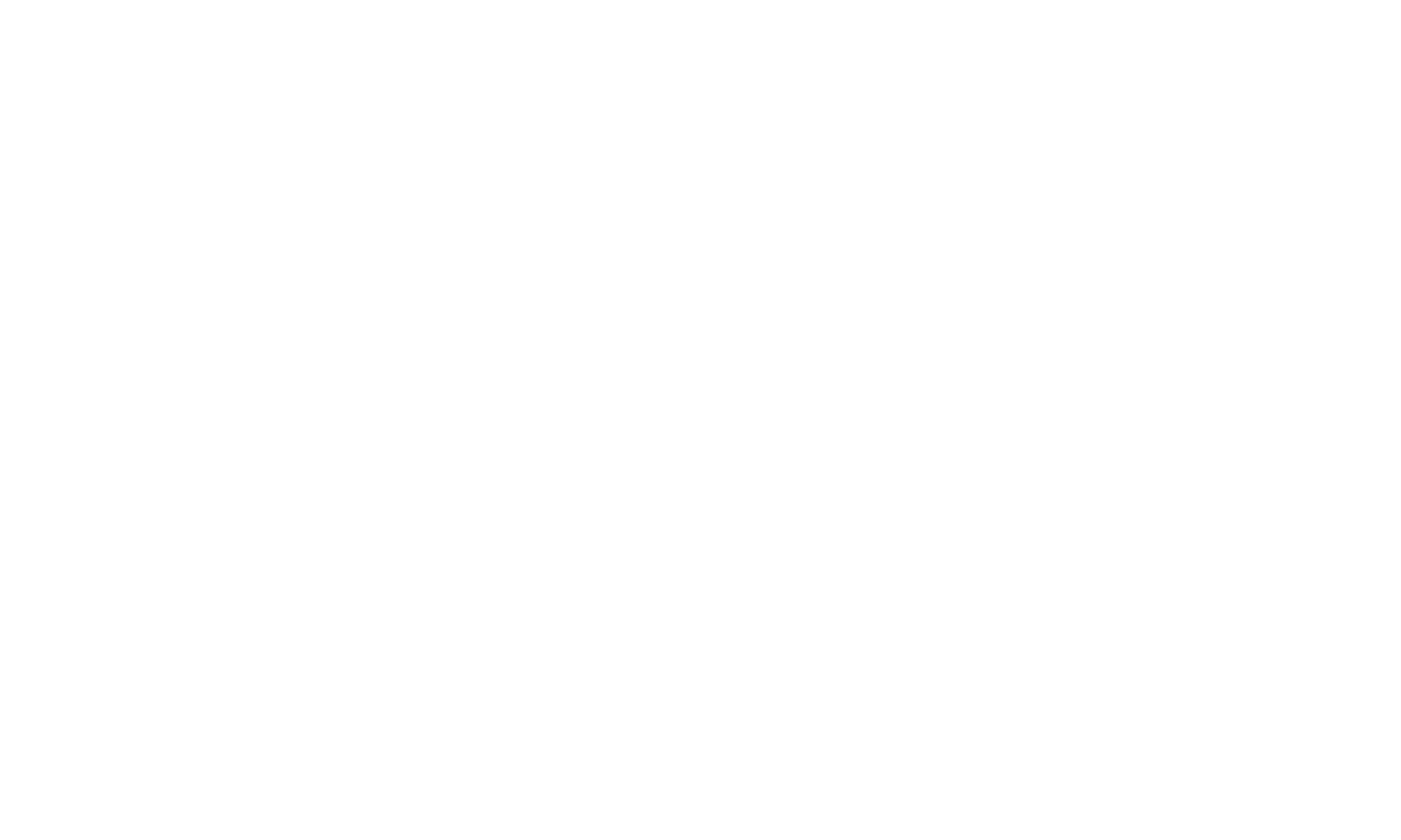 INSERT YOUR DETAIL
“Insert your detail Insert your detail Insert your detail Insert your detail Insert your detail Insert your detail.”
Insert Your Detail/ Tagline
Insert your detail Insert your detail Insert your detail Insert your detail Insert your detail Insert your detail Insert your detail Insert your detail Insert your detail Insert your detail Insert your detail
INSERT YOUR DETAIL
Insert Your Detail/ Tagline
Insert your detail Insert your detail Insert your detail Insert your detail Insert your detail Insert your detail Insert your detail Insert your detail
80,5%
90,0%
70,5%
80,5%
Enter Point
Enter Point
Enter Point
Enter Point
INSERT YOUR DETAIL
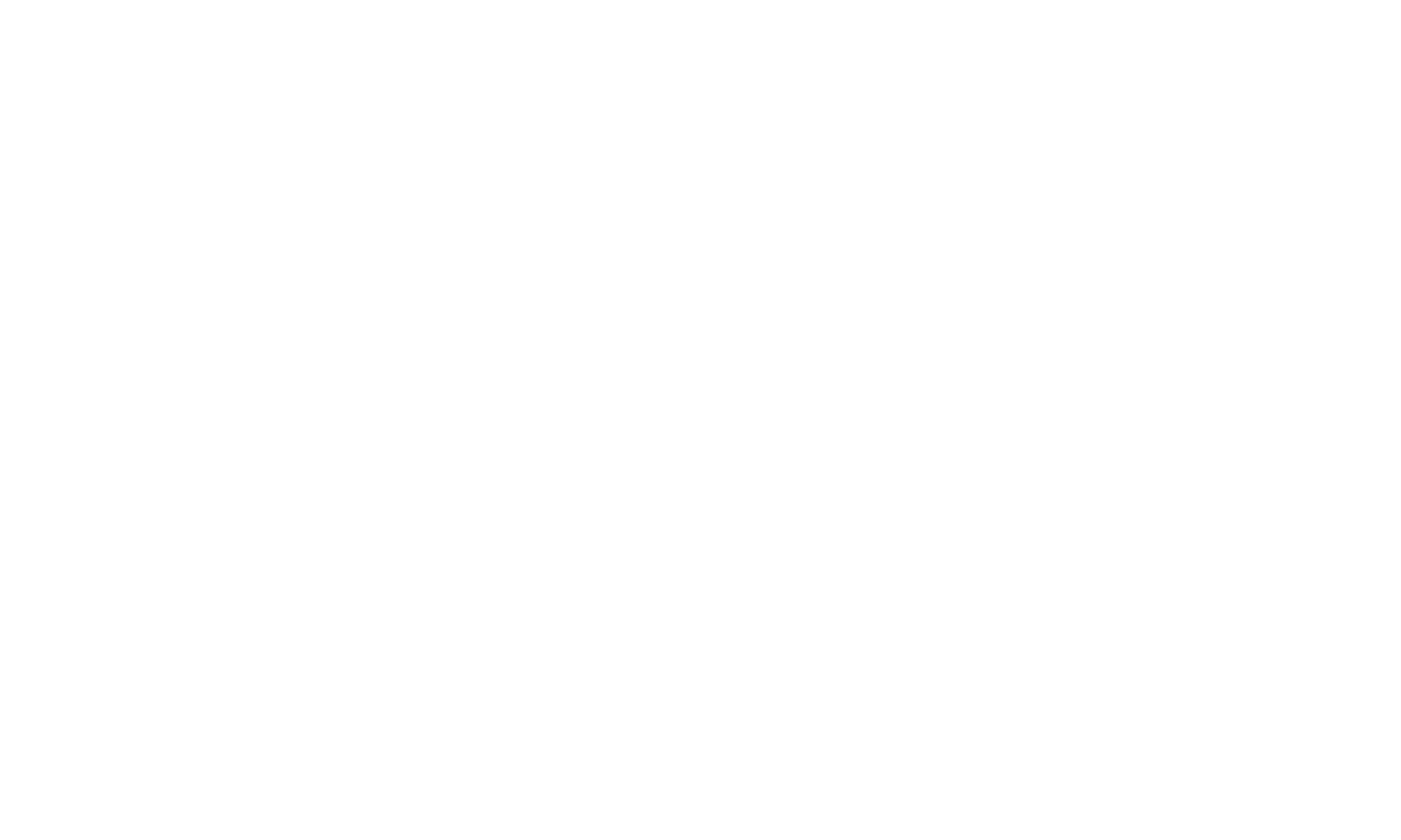 INSERT YOUR DETAIL
Insert your detail
Insert your detail
Insert your detail
INSERT YOUR DETAIL
Insert your detail Insert your detail Insert your detail Insert your detail
Insert your detail Insert your detail Insert your detail Insert your detail
Insert your detail Insert your detail Insert your detail Insert your detail
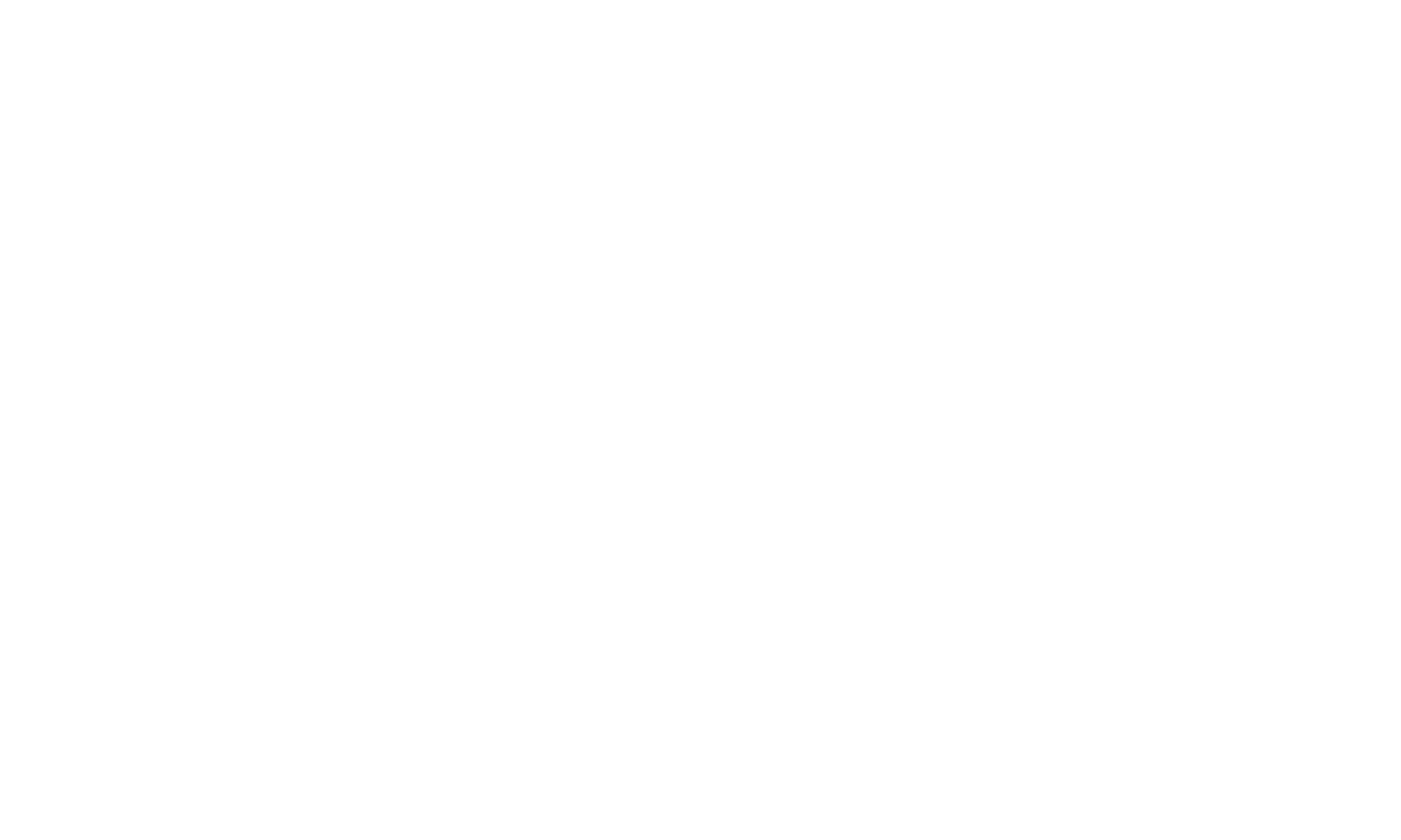 Detail/ Tagline
Insert your detail Insert your detail Insert your detail Insert your detail Insert your detail Insert your detail Insert your detail Insert your detail
Insert your detail
Insert your detail
Insert your detail
Insert your detail Insert your detail Insert your detail Insert your detail
Insert your detail Insert your detail Insert your detail Insert your detail
Insert your detail Insert your detail Insert your detail Insert your detail
Insert your detail
Insert your detail
Insert your detail
INSERT YOUR DETAIL
Insert Your Detail/
Tagline
Insert your detail Insert your detail Insert your detail Insert your detail Insert your detail Insert your detail Insert your detail Insert your detail
INSERT YOUR DETAIL
Insert Your Detail/
Tagline
Insert your detail 
Insert your detail Insert your detail Insert your detail Insert your detail Insert your detail
Insert your detail 
Insert your detail Insert your detail Insert your detail Insert your detail Insert your detail
Read More
Read More
Insert your detail Insert your detail Insert your detail Insert your detail Insert your detail Insert your detail Insert your detail Insert your detail Insert your detail
Basic
Business
$26,99m
$46,99m
75%
45%
35%
August Report
September Report
October Report
Insert your detail Insert your detail Insert your detail Insert your detail
Insert your detail Insert your detail Insert your detail Insert your detail
Insert your detail Insert your detail Insert your detail Insert your detail
Insert your detail
Insert your detail
Insert your detail
Insert your detail
Insert your detail
Insert your detail
Insert your detail
Insert your detail
Insert your detail
INSERT YOUR DETAIL
Insert Your Detail/ Tagline
Insert your detail Insert your detail Insert your detail Insert your detail Insert your detail Insert your detail Insert your detail Insert your detail Insert your detail Insert your detail Insert your detail
@ Insert your detail
@ Insert your detail
Insert your detail
Insert your detail@
Insert your detail
Insert your detail Insert your detail Insert your detail Insert your detail Insert your detail
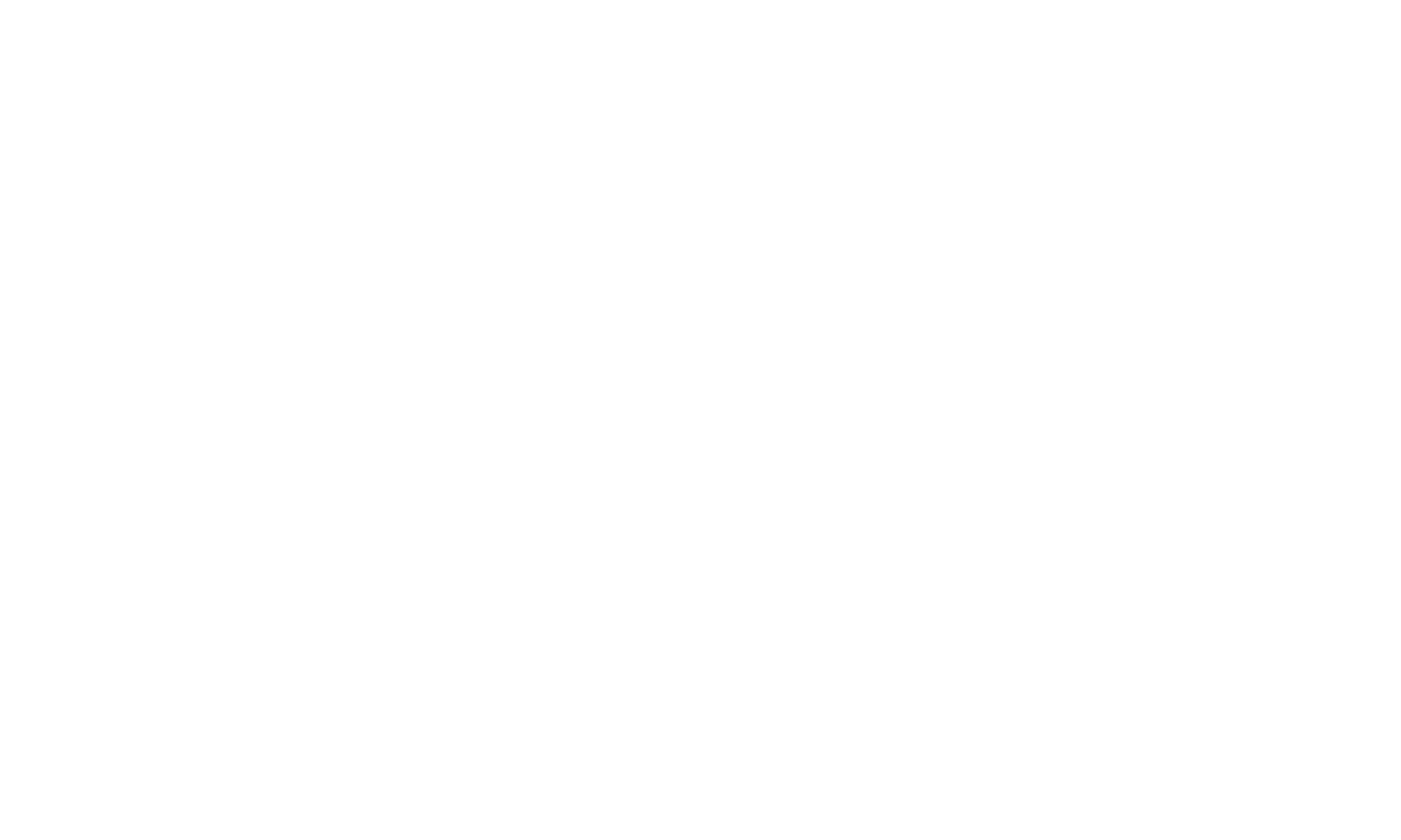 Break Section
Insert your detail Insert your detail Insert your detail Insert your detail Insert your detail Insert your detail Insert your detail Insert your detail
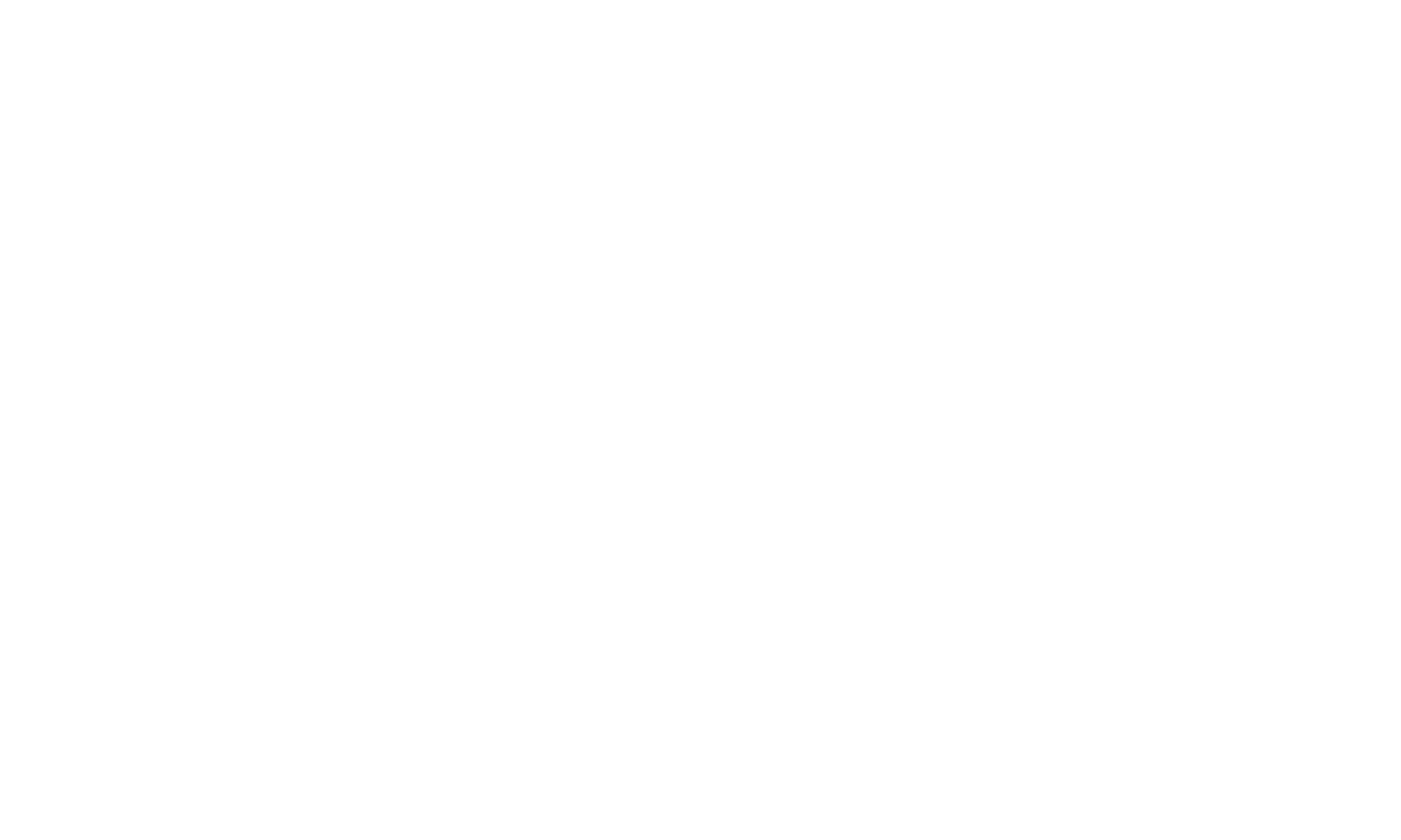 The End Section
Insert your detail Insert your detail Insert your detail Insert your detail Insert your detail Insert your detail Insert your detail Insert your detail
Insert Your Detail/ Tagline
INSERT YOUR DETAIL
Insert your detail Insert your detail Insert your detail Insert your detail Insert your detail
86%
Insert your detail Insert your detail Insert your detail Insert your detail Insert your detail
74%
Insert your detail Insert your detail Insert your detail Insert your detail Insert your detail
48%
Insert your detail Insert your detail Insert your detail Insert your detail Insert your detail
29%
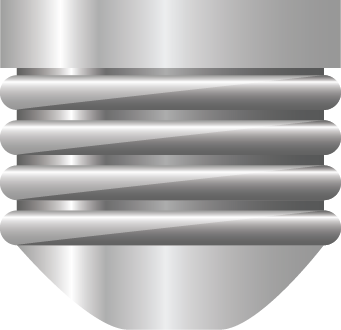 Insert Your Detail/ Tagline
INSERT YOUR DETAIL
Data Analysis
Data Here
89%
Insert your detail Insert your detail Insert your detail Insert your detail Insert your detail Insert your detail Insert your detail Insert your detail Insert your detail Insert your detail Insert your detail Insert your detail
Insert your detail Insert your detail Insert your detail
Data Here
Data Here
Insert your detail Insert your detail Insert your detail
59%
Insert your detail Insert your detail Insert your detail
Data Here
Insert your detail Insert your detail Insert your detail
Data Here
Insert your detail Insert your detail Insert your detail
82%
74%
61%
32%
Insert Your Detail/ Tagline
INSERT YOUR DETAIL
Insert your detail Insert your detail Insert your detail Insert your detail
Insert your detail Insert your detail Insert your detail Insert your detail
DATA
Insert your detail Insert your detail Insert your detail Insert your detail Insert your detail Insert your detail Insert your detail Insert your detail
Insert your detail Insert your detail Insert your detail Insert your detail
Insert your detail Insert your detail Insert your detail Insert your detail
Insert your detail Insert your detail Insert your detail Insert your detail Insert your detail Insert your detail Insert your detail Insert your detail Insert your detail Insert your detail Insert your detail Insert your detail Insert your detail Insert your detail Insert your detail Insert your detail Insert your detail Insert your detail Insert your detail Insert your detail Insert your detail Insert your detail Insert your detail Insert your detail
Data
Data
Data
Data
Insert Your Detail/ Tagline
INSERT YOUR DETAIL
Insert your detail Insert your detail Insert your detail Insert your detail
Insert your detail Insert your detail Insert your detail Insert your detail
Insert your detail Insert your detail Insert your detail Insert your detail
Insert your detail Insert your detail Insert your detail Insert your detail
Insert your detail Insert your detail Insert your detail Insert your detail
Data
Data
Data
Data
Data
Insert your detail Insert your detail Insert your detail Insert your detail
Insert your detail Insert your detail Insert your detail Insert your detail
Insert your detail Insert your detail Insert your detail Insert your detail
Insert your detail Insert your detail Insert your detail Insert your detail
Insert Your Detail/ Tagline
INSERT YOUR DETAIL
Data Here
Data Here
Data Here
Data Here
Insert your detail Insert your detail
Insert your detail Insert your detail
Insert your detail Insert your detail
Insert your detail Insert your detail
Insert Your Detail/ Tagline
INSERT YOUR DETAIL
2016
2017
2018
2019
2020
Insert your detail Insert your detail
Insert your detail Insert your detail
Insert your detail Insert your detail
Insert your detail Insert your detail
Insert your detail Insert your detail
Insert Your Detail/ Tagline
INSERT YOUR DETAIL
Data Analysis
Data Analysis
75%
75%
Insert your detail Insert your detail Insert your detail Insert your detail Insert your detail Insert your detail Insert your detail Insert your detail Insert your detail Insert your detail Insert your detail Insert your detail
Insert your detail Insert your detail Insert your detail Insert your detail Insert your detail Insert your detail Insert your detail Insert your detail Insert your detail Insert your detail Insert your detail Insert your detail
Description
Description
Insert your detail Insert your Insert your detail Insert your
Insert your detail Insert your Insert your detail Insert your
Insert Your Detail/ Tagline
INSERT YOUR DETAIL
Feature Name
Feature Name
Insert your detail Insert your detail Insert your detail Insert your detail Insert your detail
Insert your detail Insert your detail Insert your detail Insert your detail Insert your detail
Insert your detail Insert your detail Insert your detail Insert your detail Insert your detail
Insert your detail Insert your detail Insert your detail Insert your detail Insert your detail
Feature Name
Feature Name
Insert Your Detail/ Tagline
INSERT YOUR DETAIL
Feature Name
Feature Name
Insert your detail Insert your detail Insert your detail Insert your detail Insert your detail
Insert your detail Insert your detail Insert your detail Insert your detail Insert your detail
Insert your detail Insert your detail Insert your detail Insert your detail Insert your detail
Insert your detail Insert your detail Insert your detail Insert your detail Insert your detail
Feature Name
Feature Name
Insert your detail Insert your detail Insert your detail Insert your detail Insert your detail Insert your detail
Insert your detail Insert your detail Insert your detail Insert your detail Insert your detail Insert your detail
Insert your detail Insert your detail Insert your detail Insert your detail Insert your detail Insert your detail
Insert your detail Insert your detail Insert your detail Insert your detail Insert your detail Insert your detail
Insert Your Detail/ Tagline
INSERT YOUR DETAIL
Insert Your Detail/ Tagline
INSERT YOUR DETAIL
DESCRIPTION HERE
Data Here
Data Here
Data Here
Data Here
Insert your detail Insert your detail
Insert your detail Insert your detail
Insert your detail Insert your detail
Insert your detail Insert your detail
Insert your detail Insert your detail Insert your detail Insert your detail Insert your detail Insert your detail Insert your detail Insert your detail Insert your detail Insert your detail Insert your detail Insert your detail Insert your detail Insert your detail Insert your detail Insert your detail
Insert Your Detail/ Tagline
INSERT YOUR DETAIL
DESCRIPTION HERE
Insert your detail Insert your detail Insert your detail Insert your detail Insert your detail Insert your detail Insert your detail Insert your detail Insert your detail Insert your detail Insert your detail Insert your detail Insert your detail Insert your detail Insert your detail Insert your detail
Insert your detail Insert your detail
Insert your detail Insert your detail
Insert your detail Insert your detail
Insert your detail Insert your detail
Insert Your Detail/ Tagline
INSERT YOUR DETAIL
DESCRIPTION HERE
Data Here
Data Here
Data Here
Data Here
Insert your detail Insert your detail
Insert your detail Insert your detail
Insert your detail Insert your detail
Insert your detail Insert your detail
Insert your detail Insert your detail Insert your detail Insert your detail Insert your detail Insert your detail Insert your detail Insert your detail Insert your detail Insert your detail Insert your detail Insert your detail Insert your detail Insert your detail Insert your detail Insert your detail
Insert Your Detail/ Tagline
INSERT YOUR DETAIL
DESCRIPTION HERE
Insert your detail Insert your detail Insert your detail Insert your detail Insert your detail Insert your detail Insert your detail Insert your detail Insert your detail Insert your detail Insert your detail Insert your detail Insert your detail Insert your detail Insert your detail Insert your detail
INSERT YOUR DETAIL
Insert Your Detail/ Tagline
Insert your detail Insert your detail Insert your detail Insert your detail Insert your detail Insert your detail Insert your detail
$67,892
Insert your detail
Insert your detail
Insert your detail
2018
Insert your detail
Insert your detail Insert your detail Insert your detail Insert your detail Insert your detail Insert your detail
Insert Your Creative Text
INSERT YOUR DETAIL
70%
Your Text Here
Insert your detail Insert your detail Insert your detail Insert your detail Insert your detail
Insert Your Detail/ Tagline
Insert your detail Insert your detail Insert your detail Insert your detail Insert your detail Insert your detail Insert your detail Insert your detail Insert your detail Insert your detail Insert your detail Insert your detail Insert your detail Insert your detail
Your Text
Your Text
Your Text
Your Text
INSERT YOUR DETAIL
Insert Your Detail/ Tagline
70%
Your Text Here
Insert your detail Insert your detail Insert your detail Insert your detail Insert your detail
28%
Insert your detail Insert your detail Insert your detail Insert your detail
45%
45%
Insert your detail Insert your detail Insert your detail Insert your detail
Insert your detail Insert your detail Insert your detail Insert your detail
INSERT YOUR DETAIL
Insert Your Detail/ Tagline
Insert your detail Insert your detail Insert your detail Insert your detail Insert your detail Insert your detail Insert your detail Insert your detail
Your Text Here
Your Text Here
Your Text Here
Your Text Here
Your Text Here
Your Text Here
Insert your detail Insert your detail Insert your detail
Insert your detail Insert your detail Insert your detail
Insert your detail Insert your detail Insert your detail
Insert your detail Insert your detail Insert your detail
Insert your detail Insert your detail Insert your detail
Insert your detail Insert your detail Insert your detail
INSERT YOUR DETAIL
Insert Your Detail/ Tagline
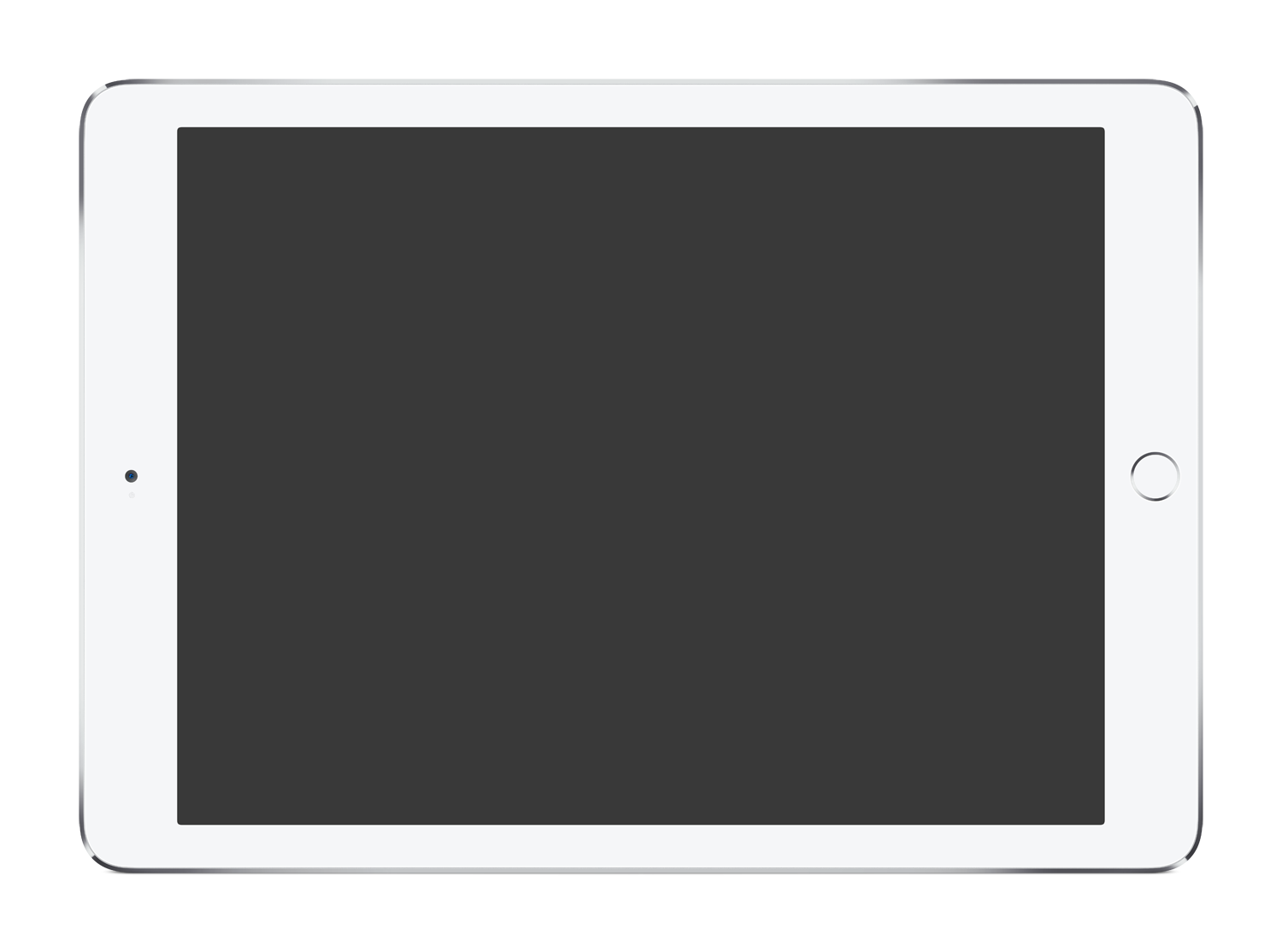 Insert your detail Insert your detail Insert your detail Insert your detail Insert your detail Insert your detail Insert your detail Insert your detail
60%
70%
55%
55%
Your Text Here
Your Text Here
INSERT YOUR DETAIL
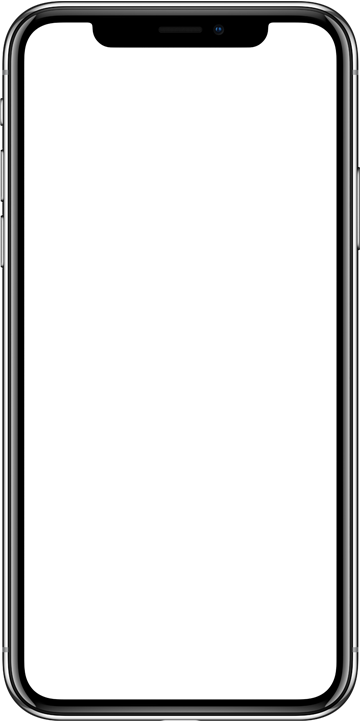 Insert Your Detail/ Tagline
Insert your detail Insert your detail Insert your detail Insert your detail Insert your detail Insert your detail Insert your detail Insert your detail
Insert your detail
96%
Insert your detail
79%
Insert your detail
84%
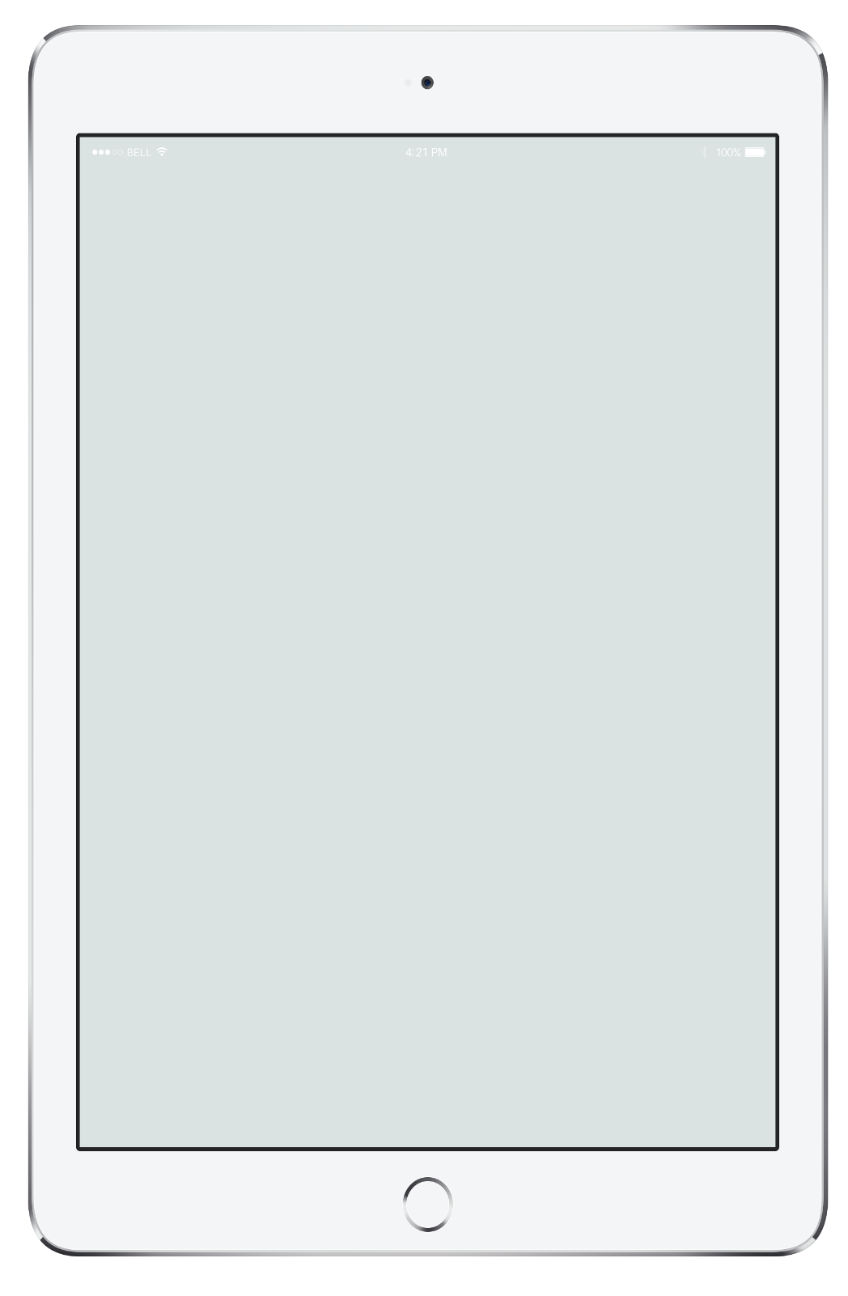 INSERT YOUR DETAIL
Insert Your Detail/ Tagline
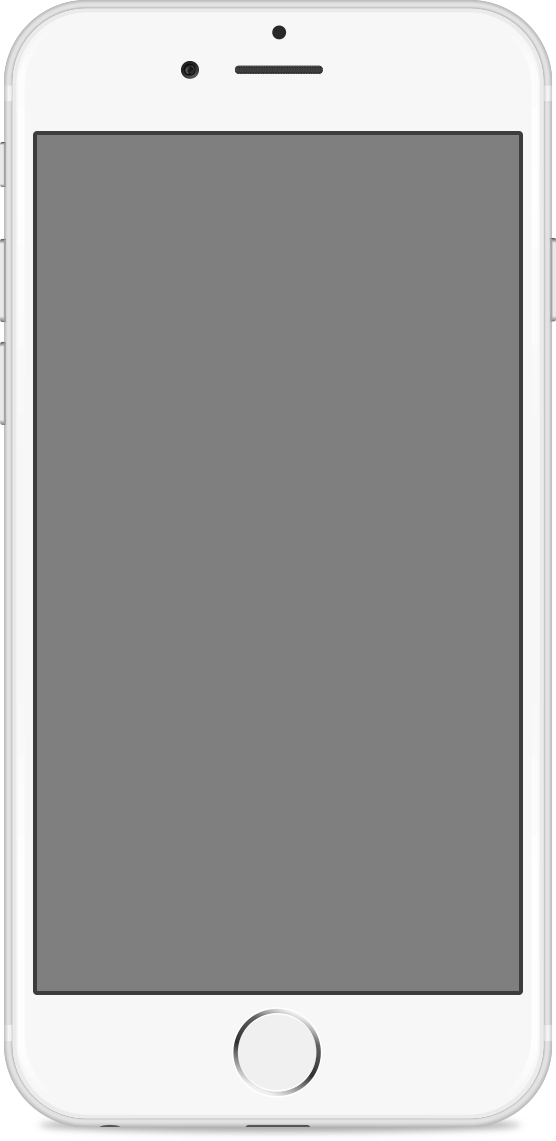 Insert your detail Insert your detail Insert your detail Insert your detail Insert your detail Insert your detail Insert your detail Insert your detail
55%
45%
Insert your detail
Insert your detail
Insert Your Detail/ Tagline
INSERT YOUR DETAIL
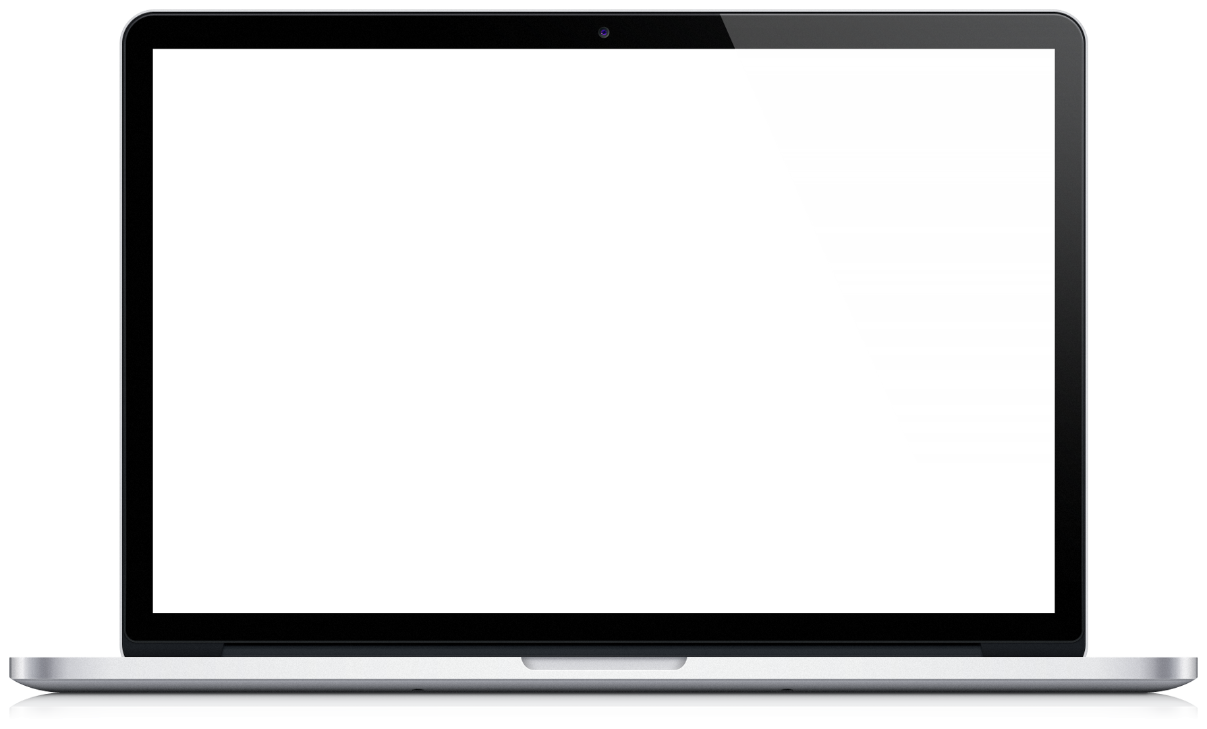 Insert your detail Insert your detail Insert your detail Insert your detail Insert your detail Insert your detail Insert your detail Insert your detail
Your Text Here
Your Text Here
Your Text Here
Insert your detail Insert your detail
Insert your detail Insert your detail
Insert your detail Insert your detail
Icon Pack
63
Illustration Pack
71
BUSINESS TAGLINE
Insert YourDetail/ Tagline
Insert your detail Insert your detail Insert your detail Insert your detail Insert your detail Insert your detail Insert your detail Insert your detail Insert your detail Insert your detail Insert your detail Insert your detail
Learn More
BUSINESS TAGLINE
Insert YourDetail/ Tagline
Insert your detail Insert your detail Insert your detail Insert your detail Insert your detail Insert your detail Insert your detail Insert your detail Insert your detail Insert your detail Insert your detail Insert your detail
Learn More
BUSINESS TAGLINE
Insert YourDetail/ Tagline
Insert your detail Insert your detail Insert your detail Insert your detail Insert your detail Insert your detail Insert your detail Insert your detail Insert your detail Insert your detail Insert your detail Insert your detail
Learn More
BUSINESS TAGLINE
Insert YourDetail/ Tagline
Insert your detail Insert your detail Insert your detail Insert your detail Insert your detail Insert your detail Insert your detail Insert your detail Insert your detail Insert your detail Insert your detail Insert your detail
Learn More
BUSINESS TAGLINE
Insert YourDetail/ Tagline
Insert your detail Insert your detail Insert your detail Insert your detail Insert your detail Insert your detail Insert your detail Insert your detail Insert your detail Insert your detail Insert your detail Insert your detail
Learn More
BUSINESS TAGLINE
Insert YourDetail/ Tagline
Insert your detail Insert your detail Insert your detail Insert your detail Insert your detail Insert your detail Insert your detail Insert your detail Insert your detail Insert your detail Insert your detail Insert your detail
Learn More
BUSINESS TAGLINE
Insert YourDetail/ Tagline
Insert your detail Insert your detail Insert your detail Insert your detail Insert your detail Insert your detail Insert your detail Insert your detail Insert your detail Insert your detail Insert your detail Insert your detail
Learn More
BUSINESS TAGLINE
Insert YourDetail/ Tagline
Insert your detail Insert your detail Insert your detail Insert your detail Insert your detail Insert your detail Insert your detail Insert your detail Insert your detail Insert your detail Insert your detail Insert your detail
Learn More
BUSINESS TAGLINE
Insert YourDetail/ Tagline
Insert your detail Insert your detail Insert your detail Insert your detail Insert your detail Insert your detail Insert your detail Insert your detail Insert your detail Insert your detail Insert your detail Insert your detail
Learn More
Map Pack
81
SOUTH AMERICA MAP
AFRICA MAP
EUROPE MAP
ASIA MAP
AUSTRALIA MAP
USA MAP
SOUTH EAST ASIA MAP
THAILAND MAP
CHINA MAP